FM: Sketching Quadratics
What makes a graph sketch a ‘sketch’?
The general shape is the most important feature
No scale on axes!But you need to indicate points where a curve intercepts the axes.
Features needed in sketch of quadratic:
Roots
General shape: Happy or Sad?
Turning point
Things to think about:
y = 0 so solve the equation ideally by factorising
roots
Identify the constant of the equation.
General shape
Is it happy or sad!
Turning point
Complete the square.
Using completed square for turning point.
How could we use this completed square to find the minimum point of the graph?
?
(3, 1)
Think about transformations of graphs.
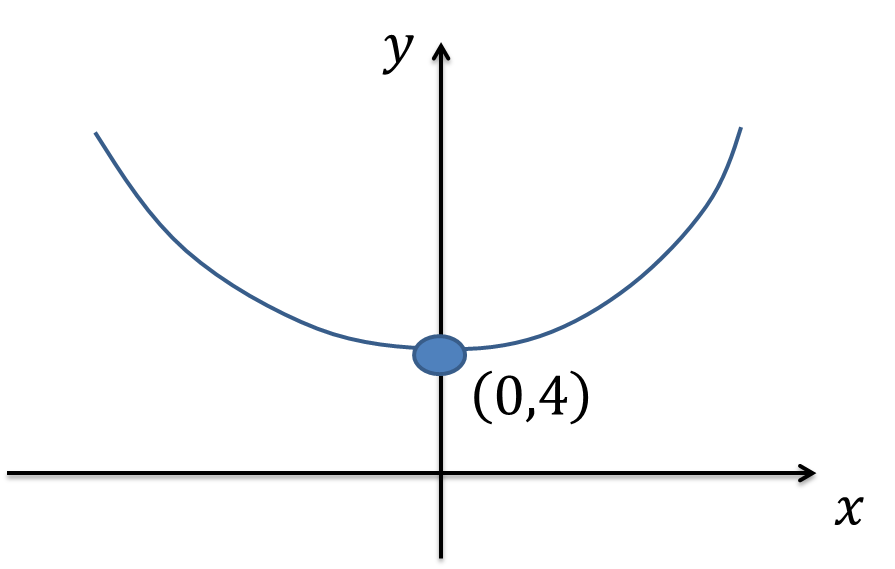 Roots:
1
Turning point:
10
2
5
11
Roots:
Turning point:
-3